Home Energy Dashboard
Lisa Kirch
W210 - Summer 2015
Increasing Energy Consumption
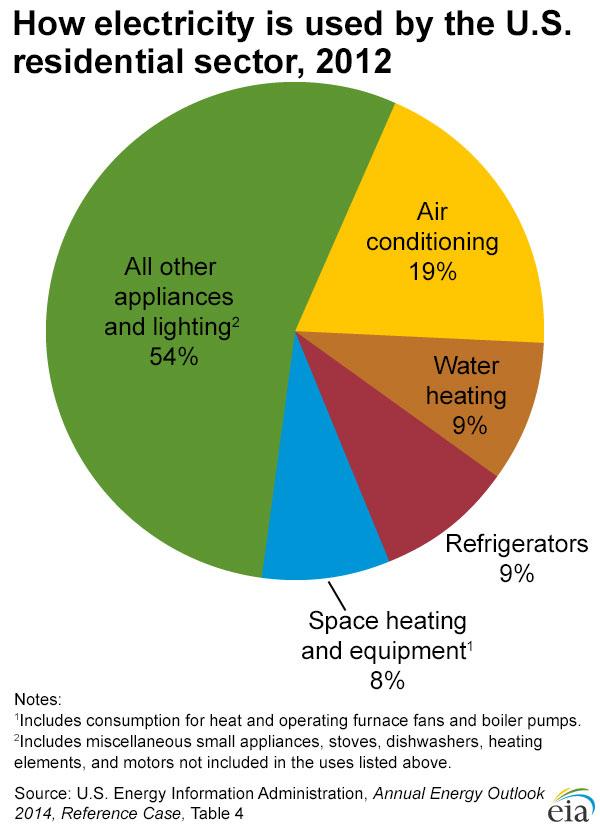 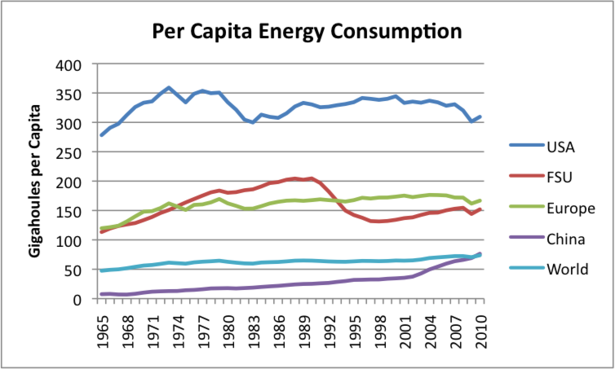 [Speaker Notes: Per Capita Energy Consumption graph
http://www.theoildrum.com/node/9023#more

How electricity is used by the U.S. residential sector, 2012
http://www.eia.gov/energyexplained/index.cfm?page=electricity_use

Newer homes are 30% larger but consume as about as much energy as old

http://www.electronicstakeback.com/wp-content/uploads/Facts_and_Figures_on_EWaste_and_Recycling.pdf]
Increasing Energy Consumption
In 2012, the average U.S. household spent $1,312 on consumer electronics (CE) products a year, according to a study, by the Consumer Electronics Association (CEA). 

The average household reports owning 24 discrete CE products.
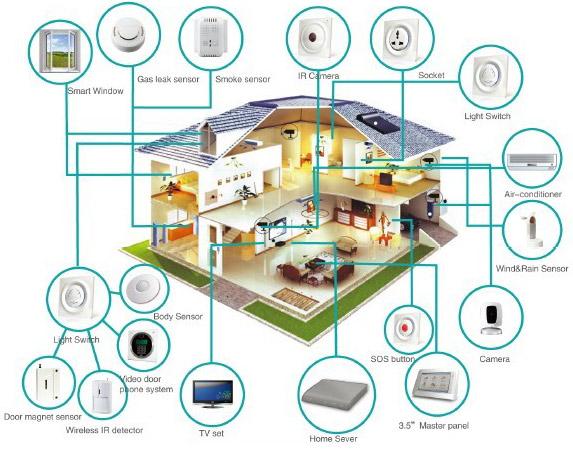 [Speaker Notes: http://www.electronicstakeback.com/wp-content/uploads/Facts_and_Figures_on_EWaste_and_Recycling.pdf

The 15th Annual Household CE Ownership and Market Potential Study also found that consumer electronics (CE) spending is up for individuals (35 percent) and households (36 percent) over the last 12 months.

smart home image source: http://smarthomeenergy.co.uk/what-smart-home]
Energy Consumption Efficiency Tree
Total YTD, Monthly, Daily Costs
Electricity, 
gas, water usage, 
carbon footprint
Show them what their homes are using
Cost by Appliance
Median electricity, gas, water usage
Compare usage with other users
How can we educate consumers to decrease energy consumption?
Flag appliances or watering devices that may be leaking or could be turned off
Highlight potential savings, leaks, and waste points in the system
[Speaker Notes: Home Energy Saver
http://hes.lbl.gov/consumer/

http://coolcalifornia.org/
http://coolcalifornia.org/calculator

Additional stakeholders - consumers, utilities, policy makers]
Goals and Benefits
California’s Assembly Bill 32 requires California to reduce greenhouse gas emissions to 1990 levels by 2020 and to 80% below 1990 emission levels by 2050

Save energy
More efficient use of resources
Reduce costs
Improve the environment (reduce greenhouse gases)
Data Sources
U.S. Energy Information Administration
Residential Energy Consumption Survey (RECS) 
Updated Buildings Sector Appliance and Equipment Costs and Efficiencies (2015)
Residential Gas Usage Data
USGS Water Usage Data
Water Footprint Network - National Water Footprint Statistics
OpenWeatherMap - weather data, forecasts, precipitation
Berkeley Lab Home Energy Scoring Tool and Home Energy Saver
Cost of electricity per kwh, cost of water per cubic foot, cost of gas per thousand cubic feet
[Speaker Notes: Energy Usage Data
http://www.eia.gov/consumption/residential/index.cfm
http://www.eia.gov/analysis/studies/buildings/equipcosts/pdf/full.pdf

Water Usage Data
http://www.usgs.gov/blogs/features/usgs_top_story/think-short-creative-and-inviting/
http://waterdata.usgs.gov/nwis/wu
http://waterfootprint.org/en/resources/water-footprint-statistics/#CP1

Residential Gas Usage Data
http://www.eia.gov/dnav/ng/ng_cons_sum_dcu_nus_m.htm
http://www.eia.gov/dnav/ng/hist/n3010us3m.htm

US Utility Rate Database
http://en.openei.org/wiki/Utility_Rate_Database

Weather Data
http://openweathermap.org/weather-data#current

Berkeley Lab Home Energy Scoring Tool
https://developers.buildingsapi.lbl.gov/hes/service
https://developers.buildingsapi.lbl.gov/hescore/documentation/scoring-tool-api]
Potential Challenges
Getting data for the same time periods for all energy sources
Persuading consumers that the investment and behavior changes are worth implementing (cost-benefit analysis)
Keeping the dashboard simple, intuitive, and useful